Давайте посчитаем!
Let`s count!
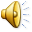 Иванова Юлия Алексеевна
Школа №64
Английский язык.
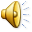